DRAFT
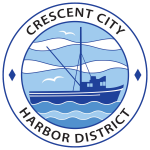 SEAWALL AND CITIZENS’ DOCK
Harbor Commission Meeting
March 15, 2024
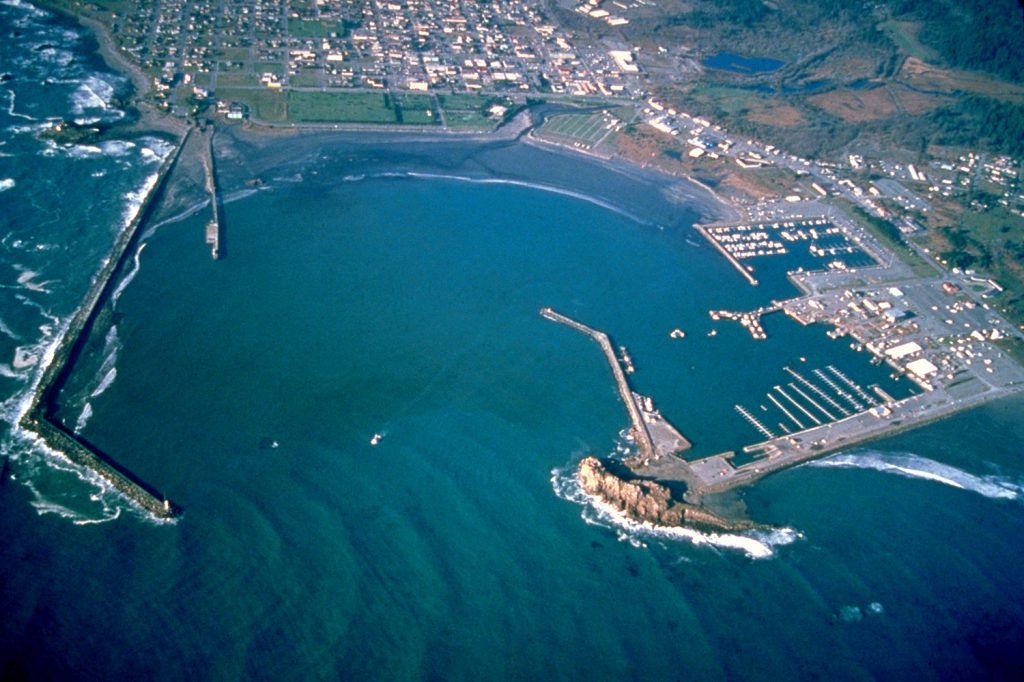 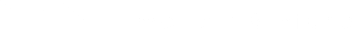 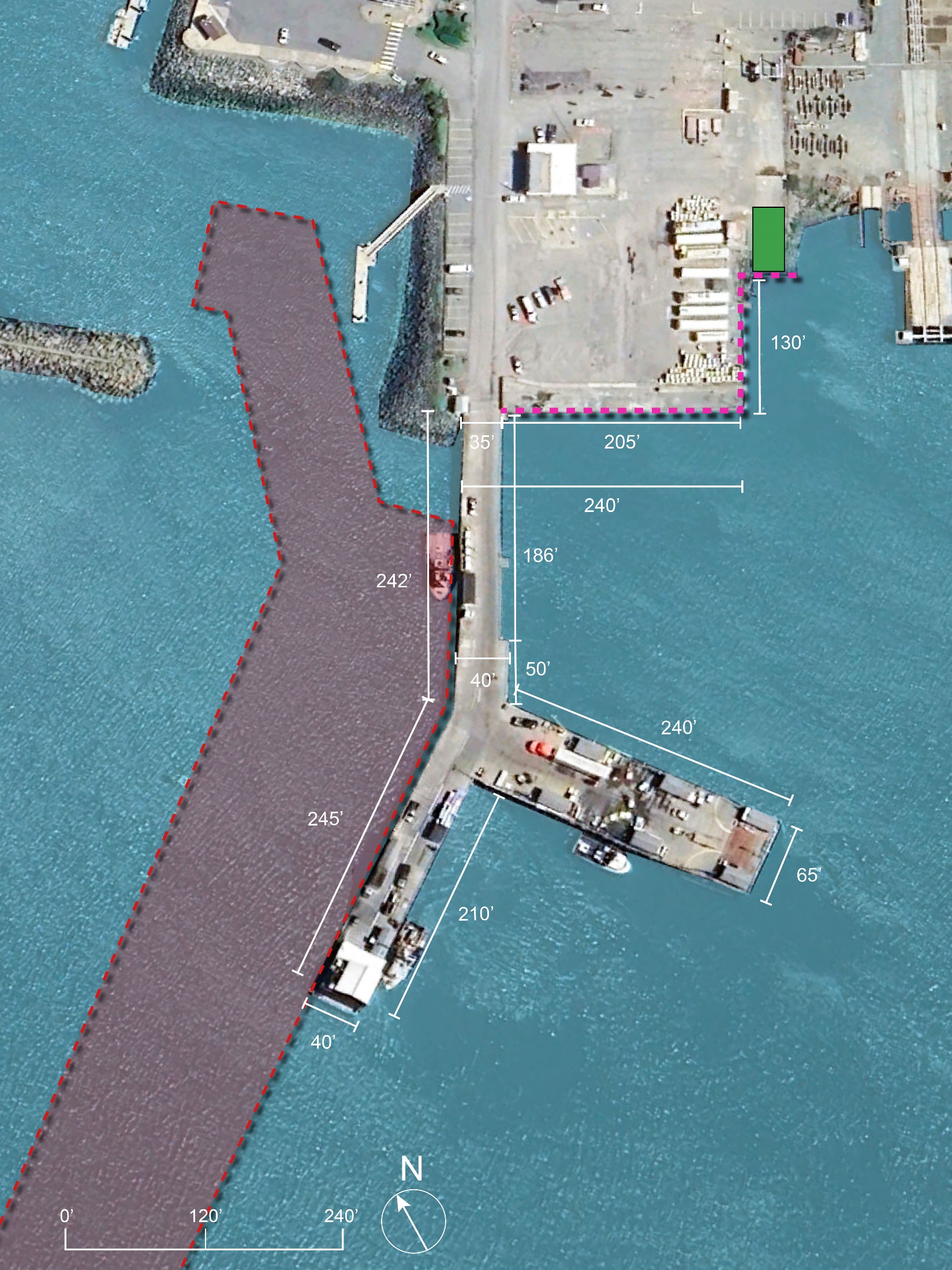 EXISTING
*1,270’ of berth space along dock  205’ of berth space along seawall
34,600 SF of over-water coverage
639 Existing piles, 1380 sf
LEGEND
Federal Navigation  Channel Boundary  Boat Ramp
Seawall*
Functional Criteria for Rebuilding Citizens Dock – Seawall
Main concerns / must have’s:
Maintaining operation during re-building of seawall and Citizens Dock
Flexibility to support multiple industries / generate additional revenue
Improving public access 

Nice to have’s:
Improving commercial fishing:
having a public hoist (owned/maintained by District) preferably with a min capacity of 2 to 4 ton. Additionally
Making the pier 10 ft wider to have more space for semi-trucks to pass each other (Add line striping)
Additional power plugs for bait/fish freezers
Additional LED lighting on the citizens dock
Short-term haul out
Keeping fuel and ice building separate for the new Citizens Dock
Positives (current operation/configuration):
Quality of ice
Access to fuel (expanded operating hours / very accommodating) 
Good amount of workable space for staging
Safe entrance
Room for improvement (w.r.t. current operation/configuration):
Harbor District managing ice
Harbor District managing fuel
California Coastal Conservancy Grant Funding Requirements
Resilience and adaptability to expected SLR, 100-year floods and 50-year tsunami.

Explore the feasibility of including habitat features.

The dock will include an ADA accessible pedestrian walkway, seating, lighting, informational signage, and educational and community opportunities. The new public access will connect to the coastal trail.

Include a wide variety of voices in the design visioning so that fishing, tourism, local residential use, conservation, historic considerations, education, and other elements are all part of these conversations considered in the final design.
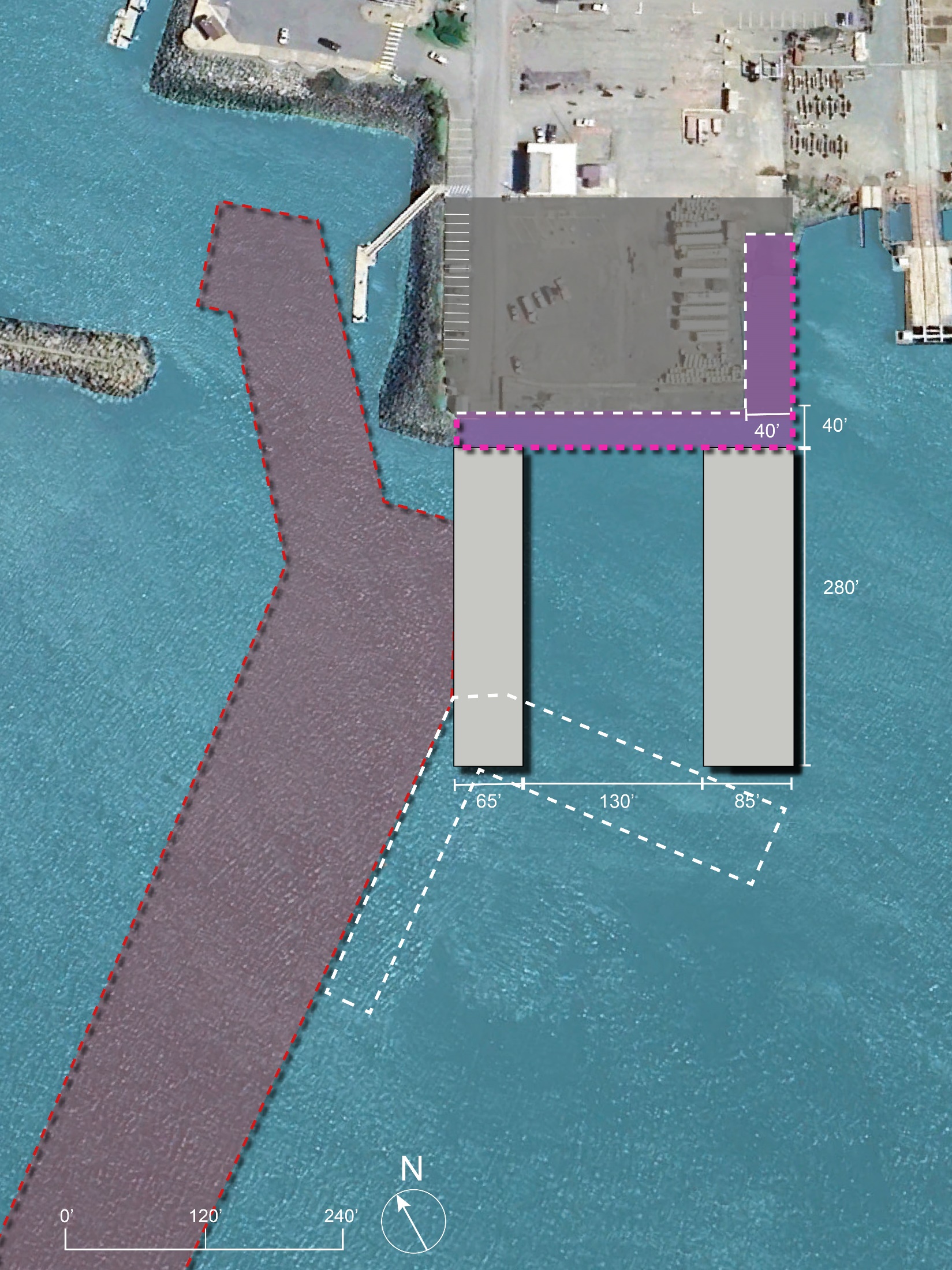 Construction  Sequence
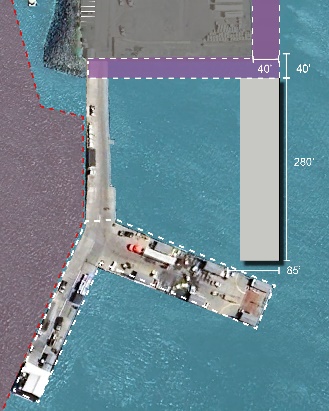 Landside improvements  not shown on these  diagrams
1
Phase 1: Summer 1
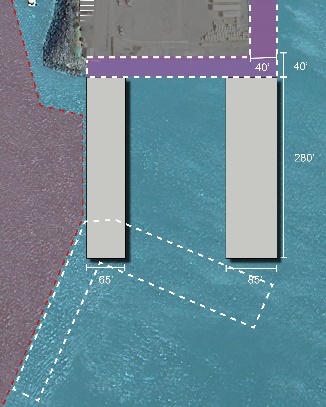 2
Phase 2: Summer 2
Alternative 1
*1,270’ of berth space along dock  130’ of berth space along seawall
42,000 sf of over-water coverage
16,400 sf of benthic fill 
16,880 sf of benthic fill with piles
LEGEND
Federal Navigation  Channel Boundary  New Pier
Apron
Pier Demolition
Seawall*
Construction  Sequence
Landside improvements  not shown on these  diagrams
1
Phase 1: Summer 1
2
Phase 2: Summer 2
Alternative 2
*917’ of berth space along dock  200’ of berth space along seawall
35,200 sf of over-water coverage
16,400 sf of benthic fill
16,824 sf of benthic fill with piles
LEGEND
Federal Navigation  Channel Boundary  New Pier
Apron
Pier Demolition
Seawall*
Construction  Sequence
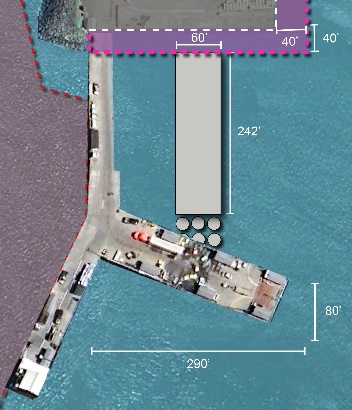 Landside improvements  not shown on these  diagrams
1
Phase 1: Summer 1
2
Phase 2: Summer 2
Alternative 3
*1,290’ of berth space along dock  220’ of berth space along seawall
41,800 sf of over-water coverage
16,400 sf of benthic fill
16,921 sf of benthic fill with piles
LEGEND
Federal Navigation  Channel Boundary  New Pier
Apron
Pier Demolition
Seawall*
Construction  Sequence
Landside improvements  not shown on these  diagrams
1
Phase 1: Summer 1
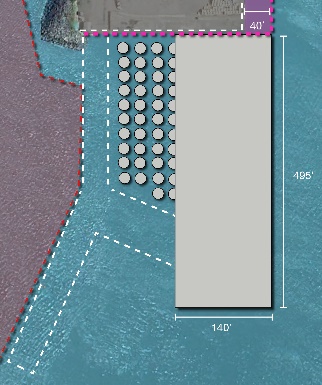 2
Phase 2: Summer 2
Alternative 4
*1,270’ of berth space along dock  0.0’ of berth space along seawall
138,600 sf of over-water coverage
5,920 sf of benthic fill
7,521 sf of benthic fill with piles
3
LEGEND
Federal Navigation  Channel Boundary  New Pier
Apron
Pier Demolition
Phase 3: Summer 3
Seawall*
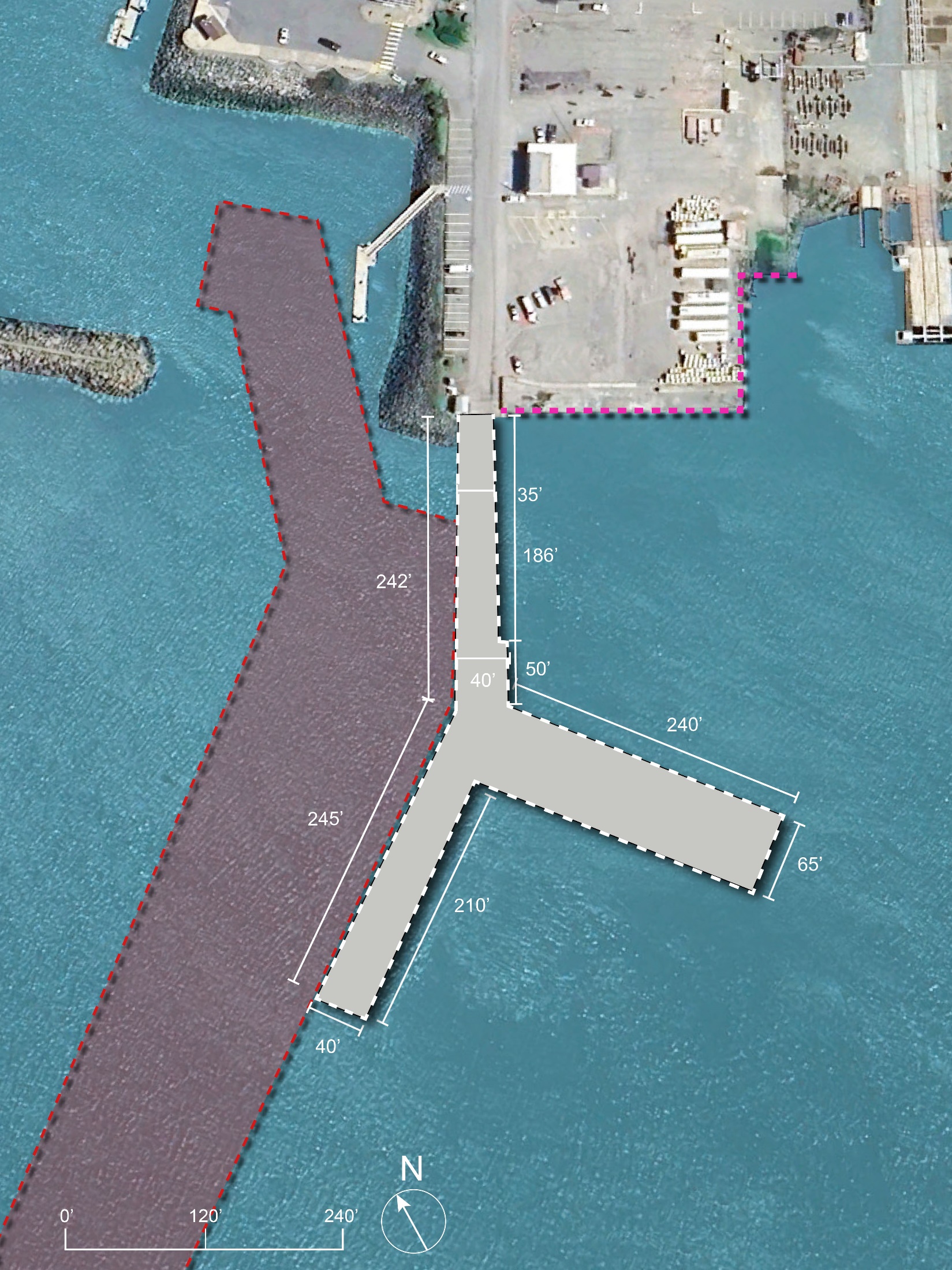 Construction  Sequence
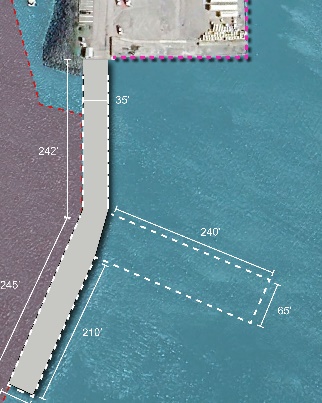 1
Phase 1: Summer 1
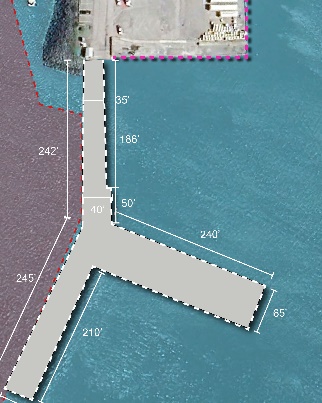 2
Phase 2: Summer 2
Alternative 5
*1,270’ of berth space along dock  205’ of berth space along seawall
34,600 sf of over-water coverage
1,110 sf of benthic fill
1,553 sf of benthic fill with piles
LEGEND
Federal Navigation  Channel Boundary  New Pier
Apron
Pier Demolition
Seawall*
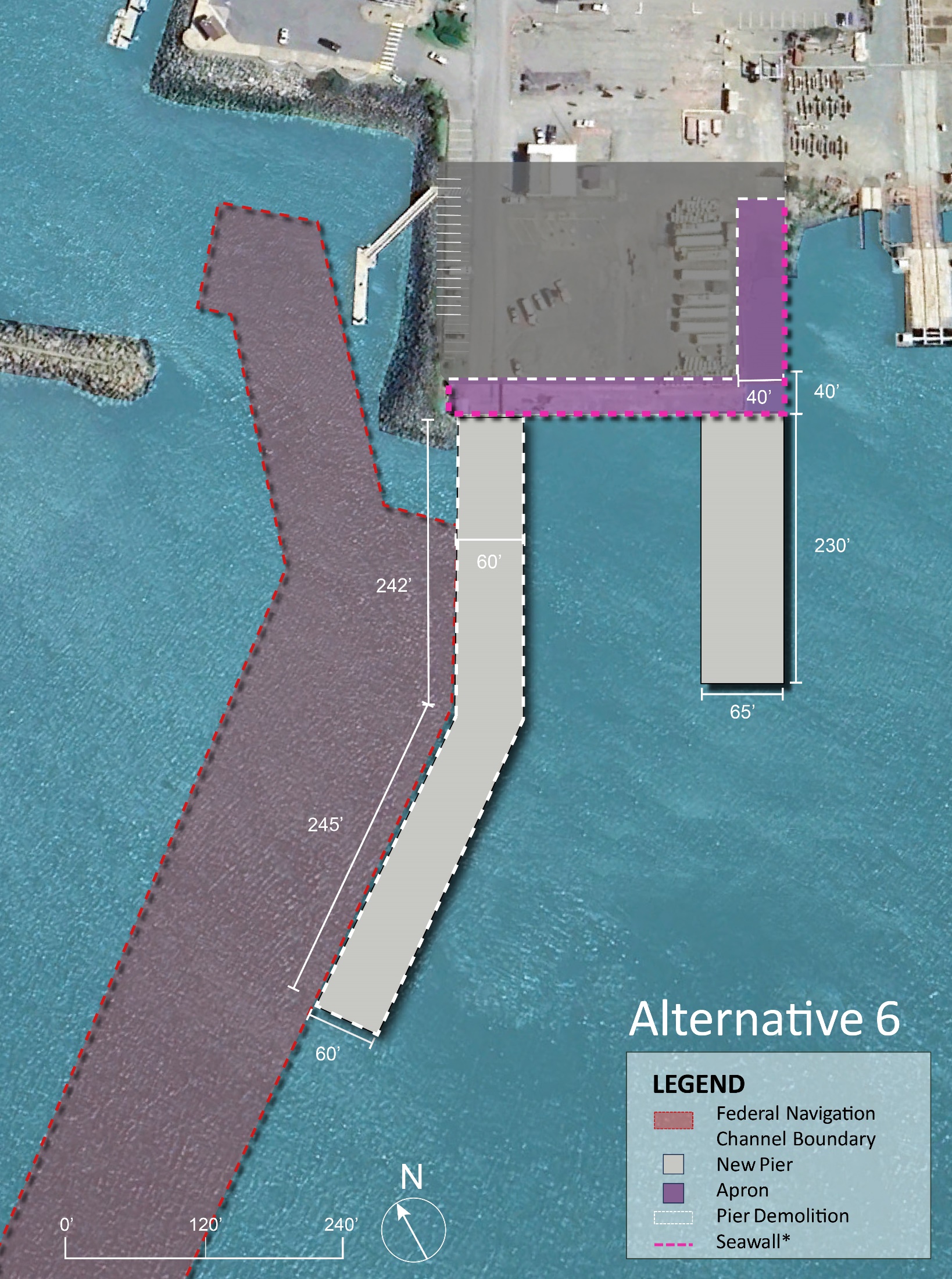 *General Note: All alternatives were developed to 
provide an optimized harbor operation involving a balance of areas devoted to upland staging and circulation, pier operating area and berthing space, and vessel maneuvering
provide flexibility to accommodate both current commercial fishing industry needs and potential expansion for new opportunities that may arise
*General Note: All alternatives were developed to 
provide an optimized harbor operation involving a balance of areas devoted to upland staging and circulation, pier operating area and berthing space, and vessel maneuvering
provide flexibility to accommodate both current commercial fishing industry needs and potential expansion for new opportunities that may arise
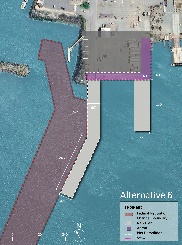 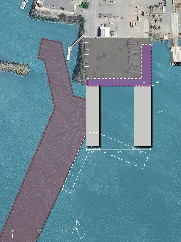 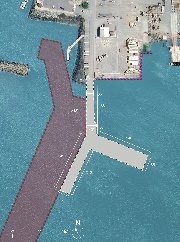 6
1
2
3
4
5